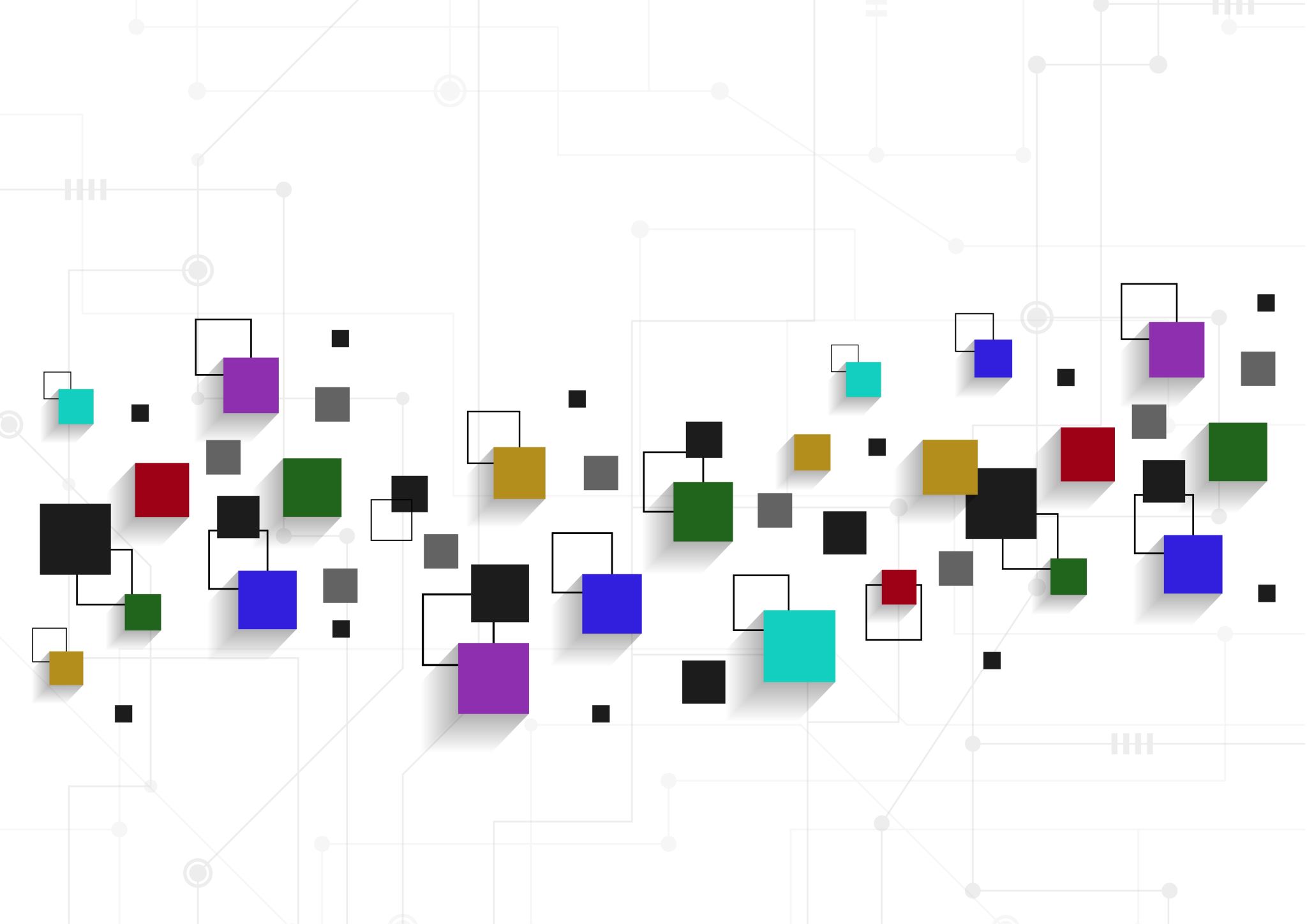 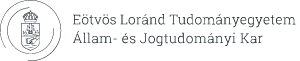 Rozsnyai Krisztina
A KÖZIGAZGATÁSI SZERVEK KÖZIGAZGATÁSI PERBELI VÉDEKEZÉSÉNEK EGYES KÖZIGAZGATÁSTUDOMÁNYI KÉRDÉSEI
A közigazgatási szerv a bíróság előtt
AZ ALPERESI VÉDEKEZÉS IRÁNYAI
ALPERES, VÁLTOZÁSOK, PERTÁRSASÁG
JOGORVOSLATI ZÁRADÉK, KERESETLEVÉL BENYÚJTÁSA
PERBELI VÉDEKEZÉS
VÉDIRAT
KERESETLEVÉL TOVÁBBÍTÁSA
JOGSÉRELEM KÖZIG SZERV ÁLTALI ORVOSLÁSA
ÍTÉLET VÉGREHAJTÁSÁNAK ELMARADÁSA
A VÉDIRAT: NEM Ctrl+INS
BIZONYÍTÁSI INDÍTVÁNYOK TÁMADÁSA
preklúzió
bizonyítási teher felperesen
JOGSÉRELEM ORVOSLÁSA
PERGÁTLÓ KIFOGÁSOK
Hogyan, milyen döntés révén történt meg a keresetlevél továbbítását megelőzően/ milyen eljárás van folyamatban
nincs bírói út
nincs keresetindítási jog
határidőn túl
KÖVETKEZMÉNY NÉLKÜLI HIBÁK
AZONNALI JOGVÉDELEM
kereshetőségi jog/ okozati kapcsolat hiánya – Kp. 85. §
KÖZIGAZGATÁSI CSELEKMÉNY JOGSZERŰSÉGE MELLETTI ÉRVEK
Miért nagyobb sérelem a közérdek számára a hatályo-sulás elmaradása/ ideiglenes intézkedés elrendelése
DE: ÚJ INDOKOK
Az alperesi védekezés egyes aktuális kérdései
„saját felróható magatartására előnyök szerzése végett a közigazgatási szerv sem hivatkozhat”
azonnali jogvédelem
bizonyítási teher megfordulása
jogsérelem orvoslása a perben
Jogorvoslati záradék
változások az alperes személyében
e-benyújtás
VÉDEKEZÉS KERETEI
pertársaságon belüli kötelezettség-megosztás
ügy iratanyagának szelektálása
ítélet végrehajtása
határidők betartása
preklúziós szabályok
nem megfelelő forma